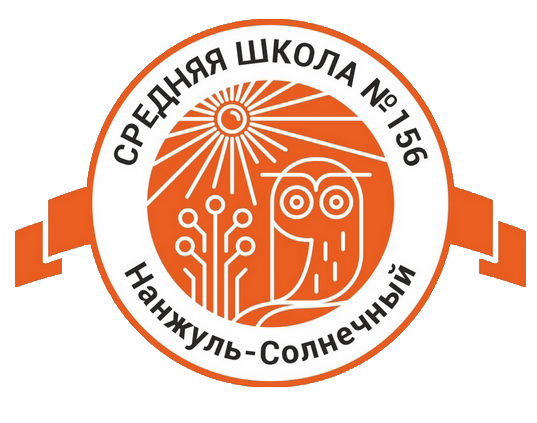 «Планирование и организация индивидуальной работы детей-инофонов (обучающихся иностранных граждан)»
Руднева Любовь Алексеевна, 
заместитель директора по учебно-воспитательной 
работе 
Колпакова Наталья Анатольевна, 
учитель-логопед
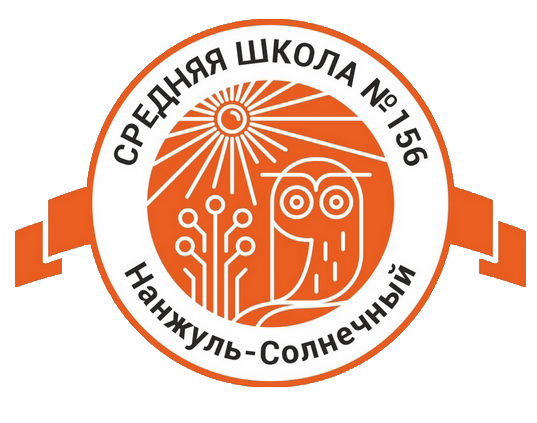 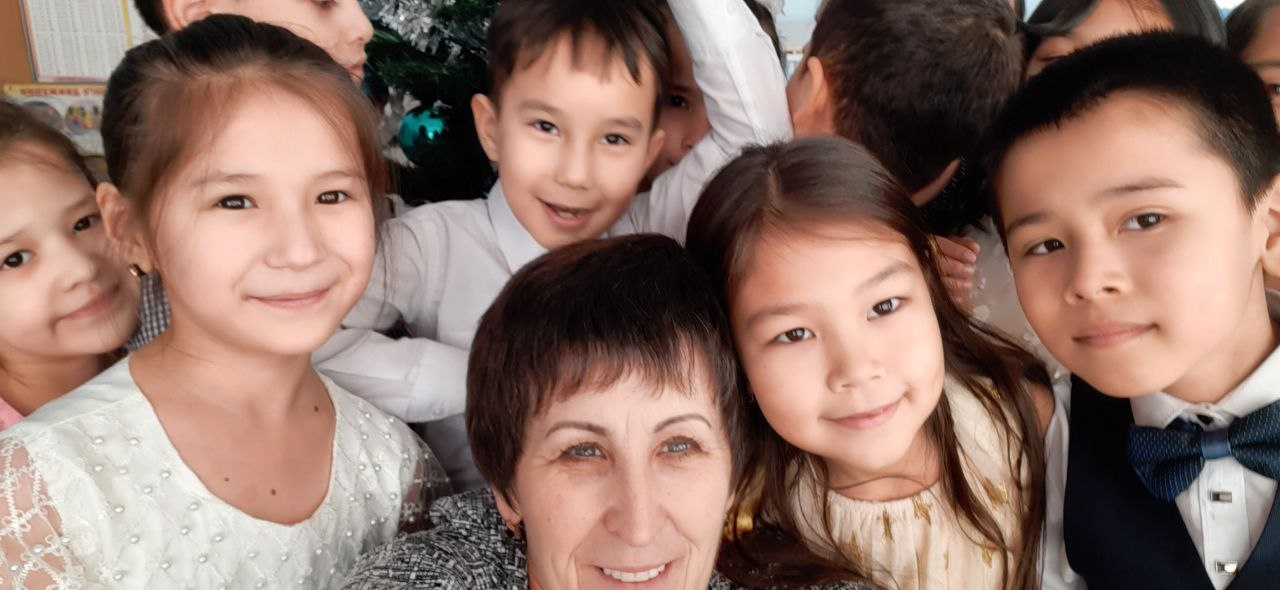 «Язык  как инструментидентификации общества является свидетельством межкультурных отношений, к которым относятся отношения между официальными языками и языками этнических меньшинств, проживающих на территории государства»
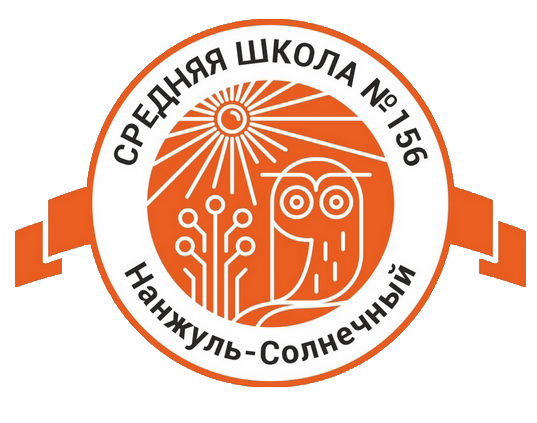 Выявление проблем
Анализ данных
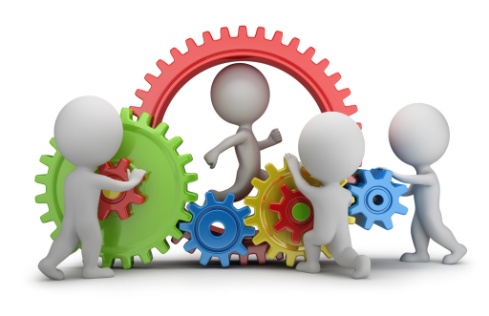 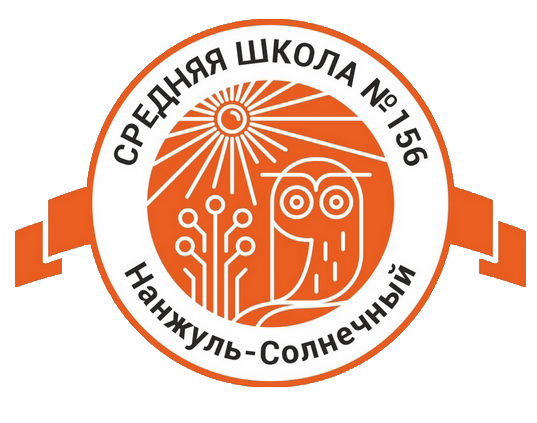 ГОРОДСКАЯ БАЗОВАЯ ПЛОЩАДКА «Обеспечение психолого-педагогического сопровождения процессов обучения, социальной, языковой и культурной адаптации обучающихся иностранных граждан»
Федеральный закон от 29.12.2012 N 273-ФЗ (ред. от 04.08.2023) "Об образовании в Российской Федерации" (с изм. и доп., вступ. в силу с 01.09.2023)
Статья 78. Организация получения образования иностранными гражданами и лицами без гражданства в российских образовательных организациях
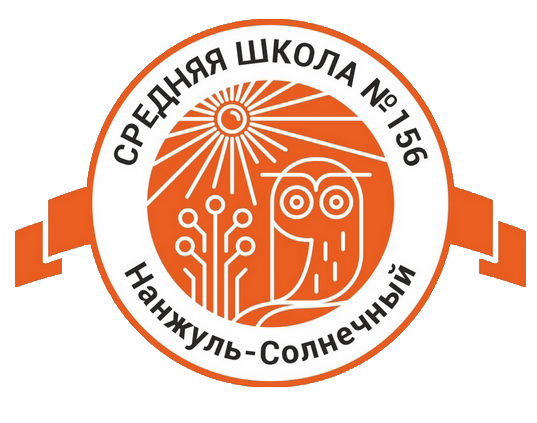 Участники образовательных процесса в рамках психолого-педагогического сопровождения обучающихся иностранных граждан
Родители (законные представители)
Дети-инофоны
Специалисты (педагог -психолог, учитель-логопед, учитель-дефектолог, педагог)
Педагогические работники
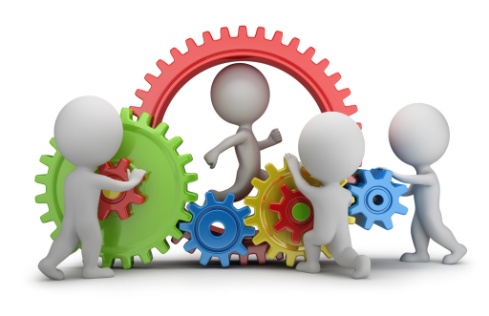 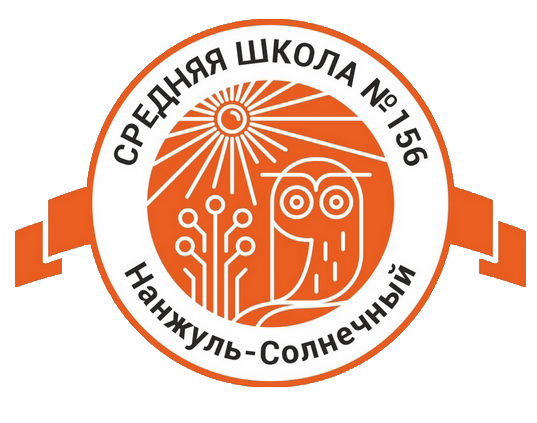 «Взаимодействие учителя-логопеда с семьёй ребёнка-инофона младшего школьного возраста»
Колпакова Наталья Анатольевна, 
учитель-логопед
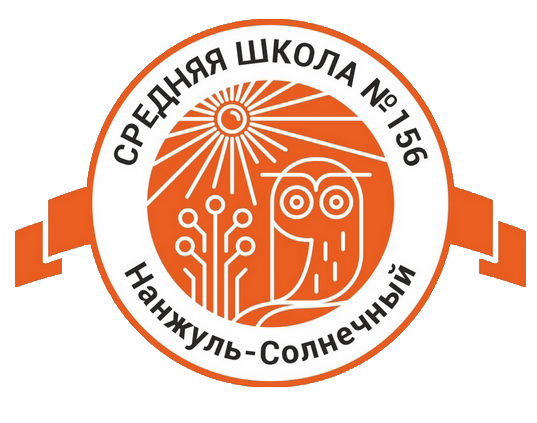 Ключевая задача на начальном этапе обучения ребёнка-инофона
Преодоление языковых и межнациональных барьеров.
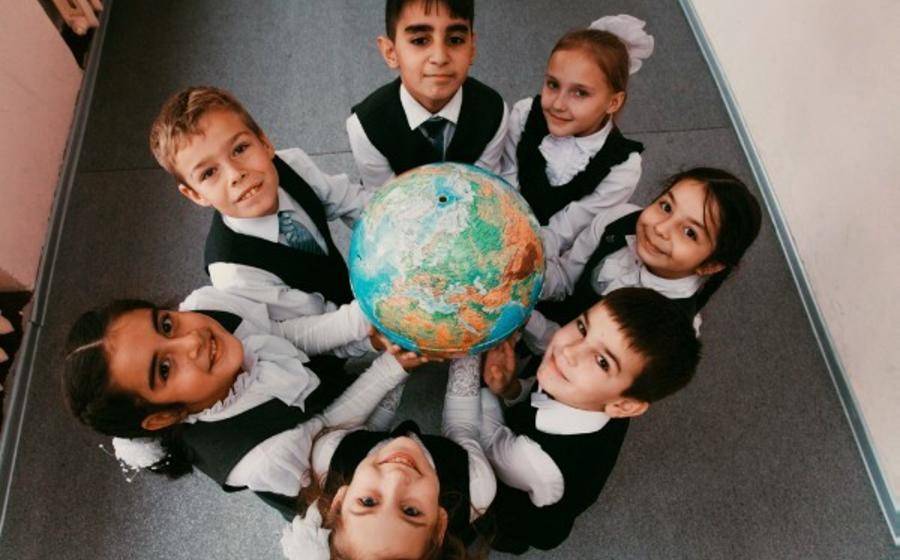 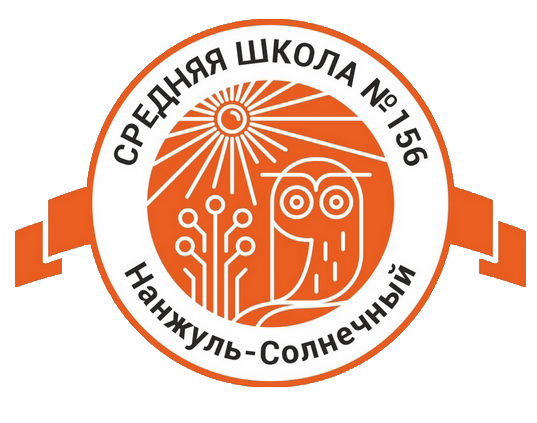 Основные направления взаимодействия с родителями
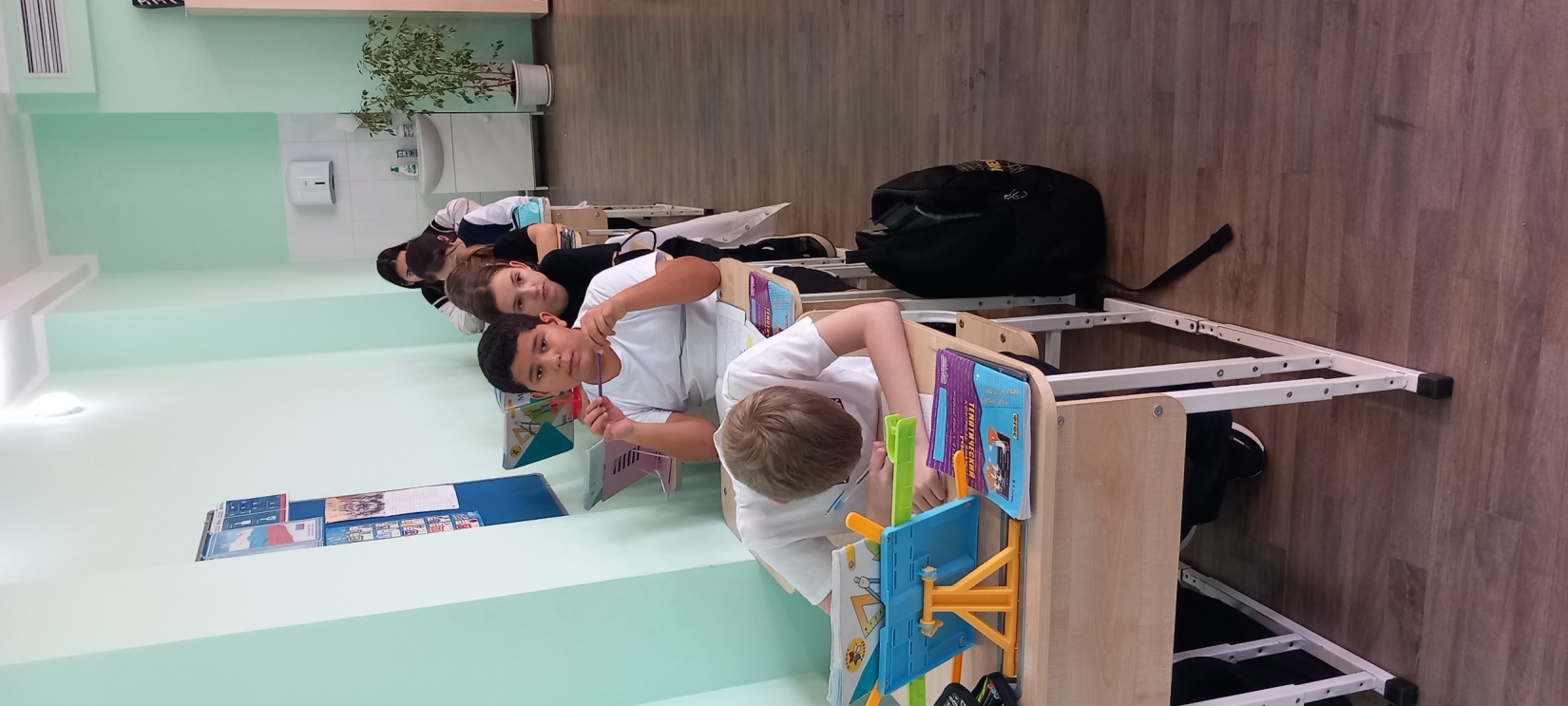 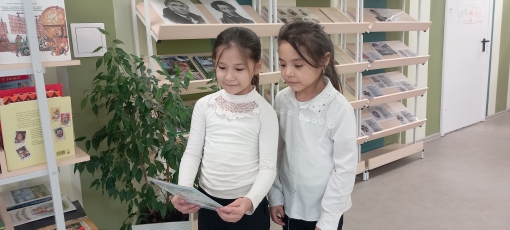 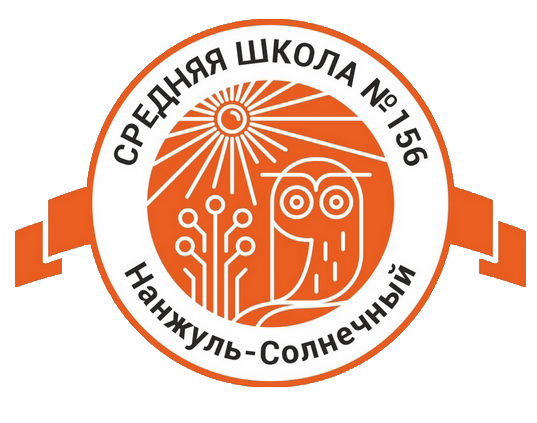 Анкета для родителей
1. ФИО обучающегося
2. Какой язык для вашей семьи  является родным?
3. Как давно ваша семья проживает в России?
4. Посещал ребенок детский сад, школу до проживания в РФ и на территории РФ?
5. На каком языке происходит общение дома с ребенком?
6. Хорошо ли вы владеете русским языком?
7. Хорошо ли ваш ребенок владеет русским языком?
8. Имеются ли близкие члены семьи, которые владеют русским языком?
9. Учите ли Вы со своим ребенком дома русский язык?
10. Требуется ли Вашему ребенку помощь педагогов в изучении русского языка?
11. Имеется ли у ребенка родовая травма?
12. Какие трудности испытывает ребенок при общении с детьми и взрослыми? 
14. Укажите интересы, увлечения своего ребенка
15. Укажите слабые и сильные стороны своего ребенка
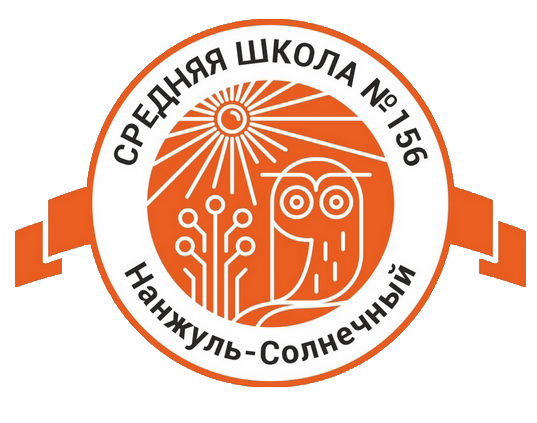 Рекомендации для родителей
Перейти дома в общении между собой и с ребенком на русский язык.
Разучивание русских детских песен, просмотр диафильмов, мультфильмов и сказок  в свободное время.
В случае необходимости обратиться за помощью к логопеду, психологу.
Найти возможность наладить контакт с русскими семьями, чтобы дети больше общались среди русскоговорящих ребят
Посещение театров
Посещение кружков дополнительного образования творческой направленности
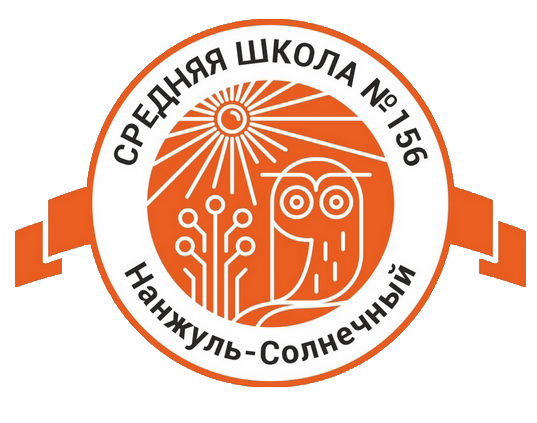 Основные направления взаимодействия с родителями
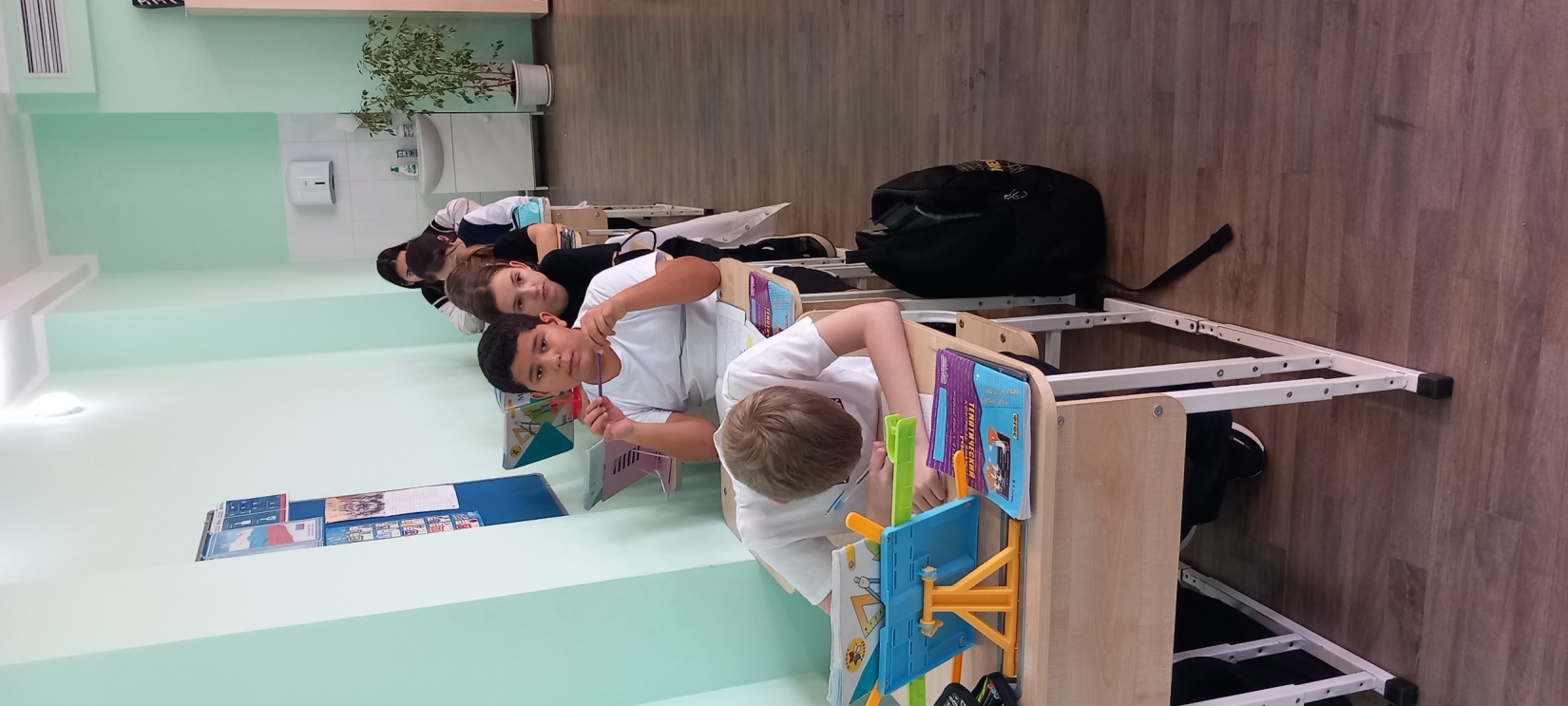 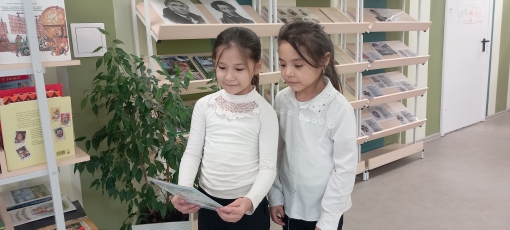 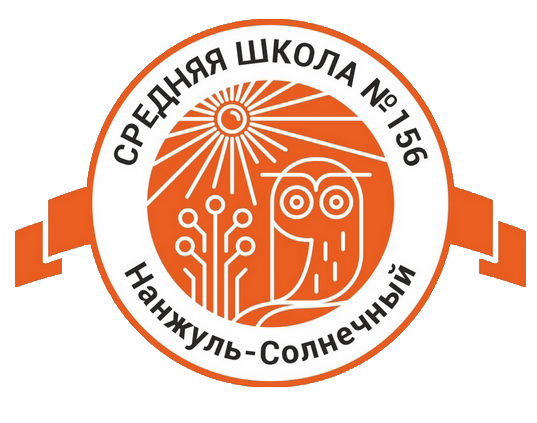 Алгоритм действий
1. Выявление и анализ типичных трудностей 
2. Адаптация образовательной программы 
3. Организация индивидуальных и (или) групповых 
дополнительных занятий в рамках системы дополнительного образования образовательной организации. 
4. Включение обучающихся в различные формы внеурочной деятельности
5. Создание ситуаций успеха и педагогическая поддержка обучающегося.
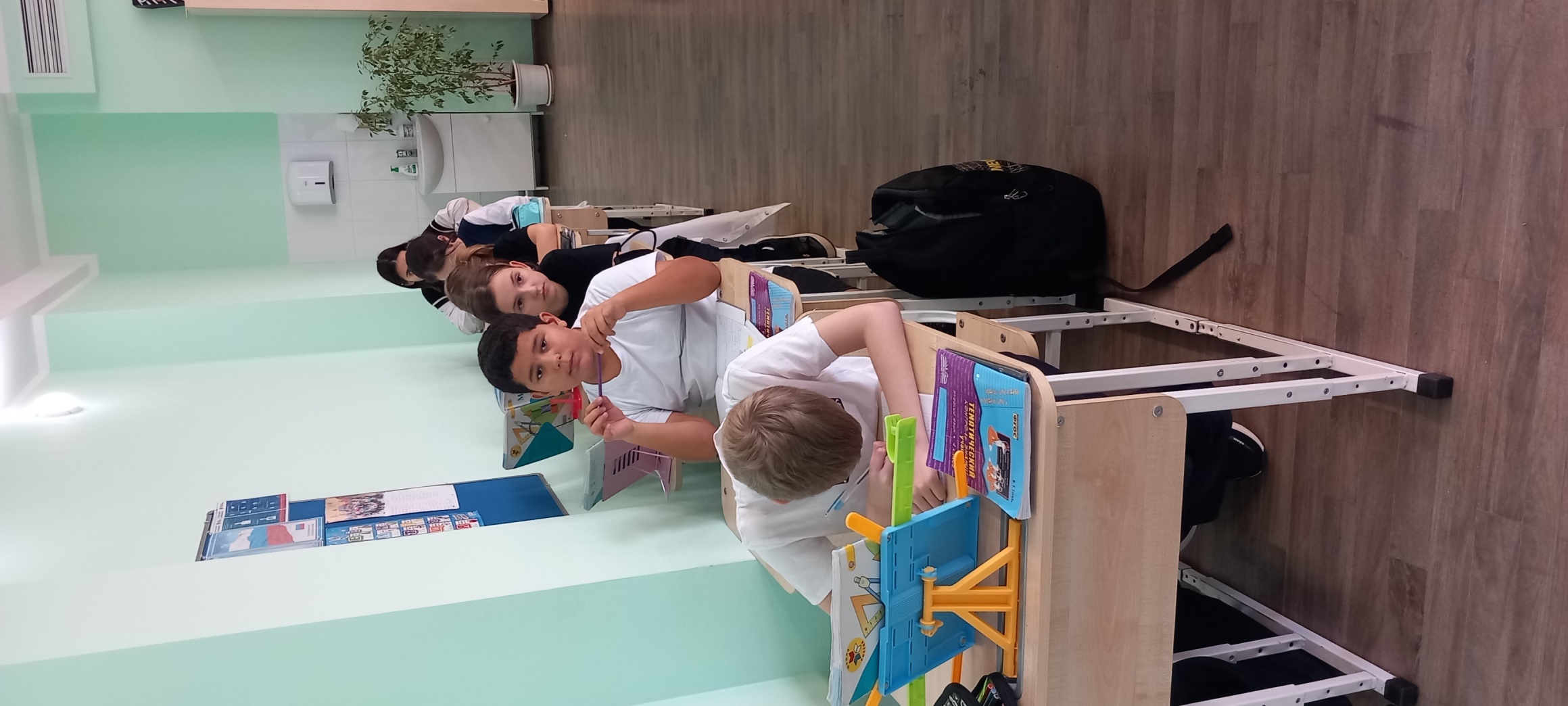 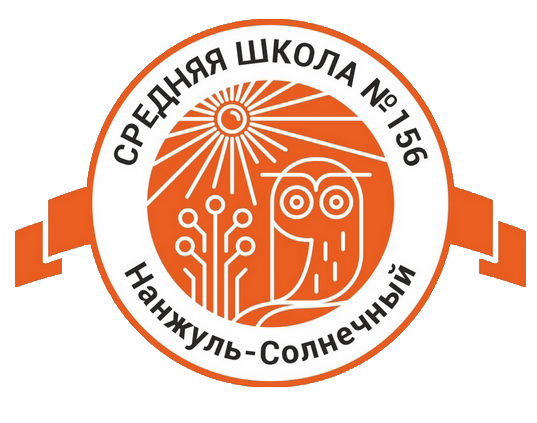 Основания для направления ребенка к логопеду
нарушение или ограничение подвижности органов артикуляционного аппарата;
нарушение произношения звуков, присутствующих, как в родном, так и в русском языке;
нарушение ритмико-мелодической и интонационной сторон речи;
нарушение восприятия фонем, общих для обоих языков;
искажения, упрощение слоговой структуры слов, не связанных с интерференцией;
ограниченность словарного запаса, как родного, так и русского языков;
выраженность аграмматизмов на родном и русском языке;
несоответствие уровня связной речи возрастному развитию ребенка;
плохое понимание или полное непонимание русской речи.
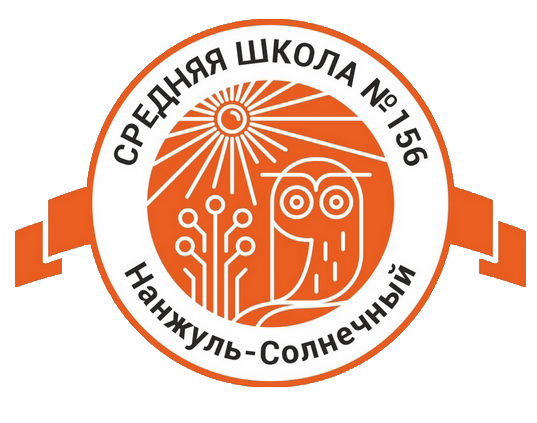 При условии комплексной работы мы сможем получить желаемые результаты!
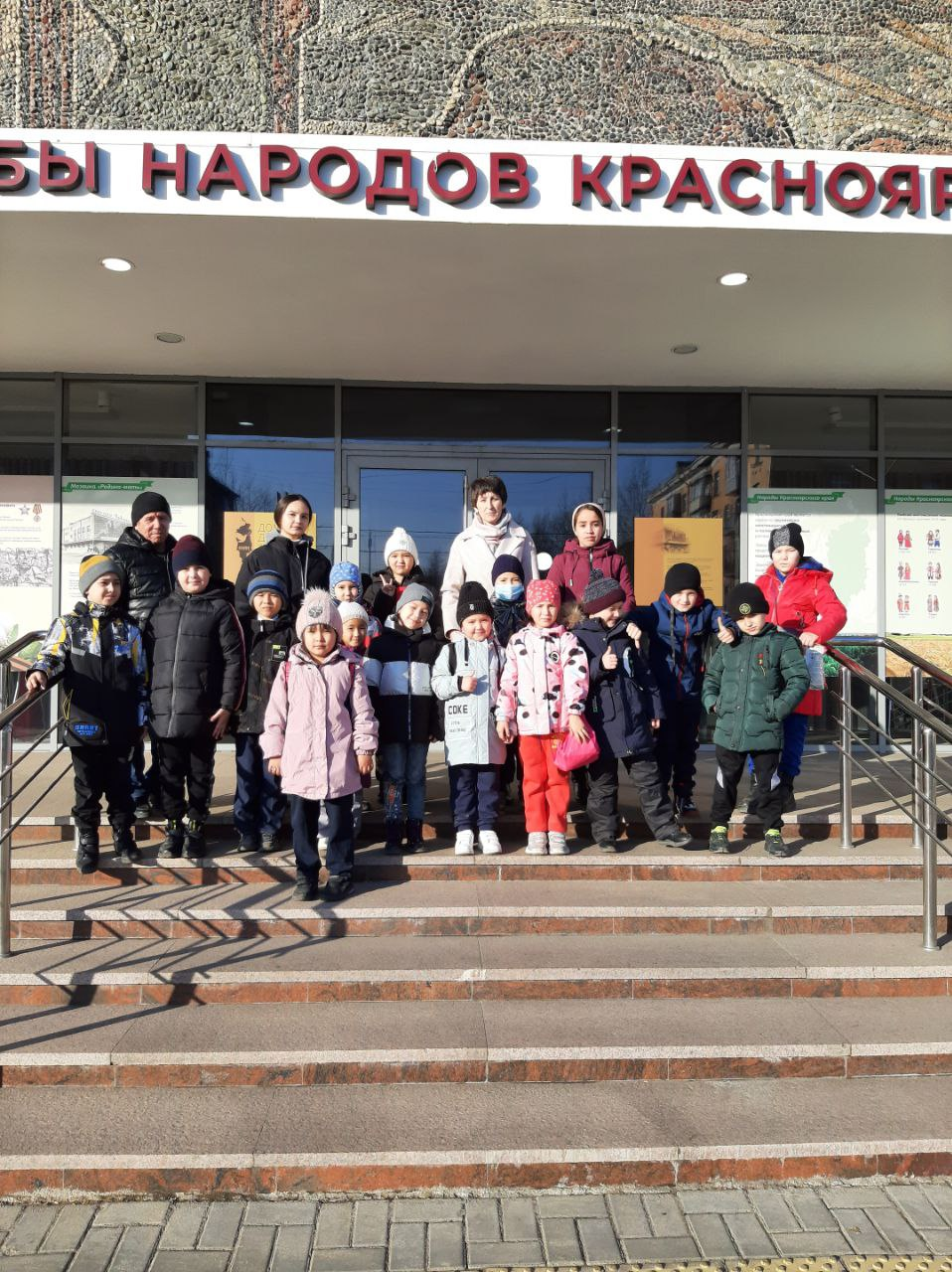 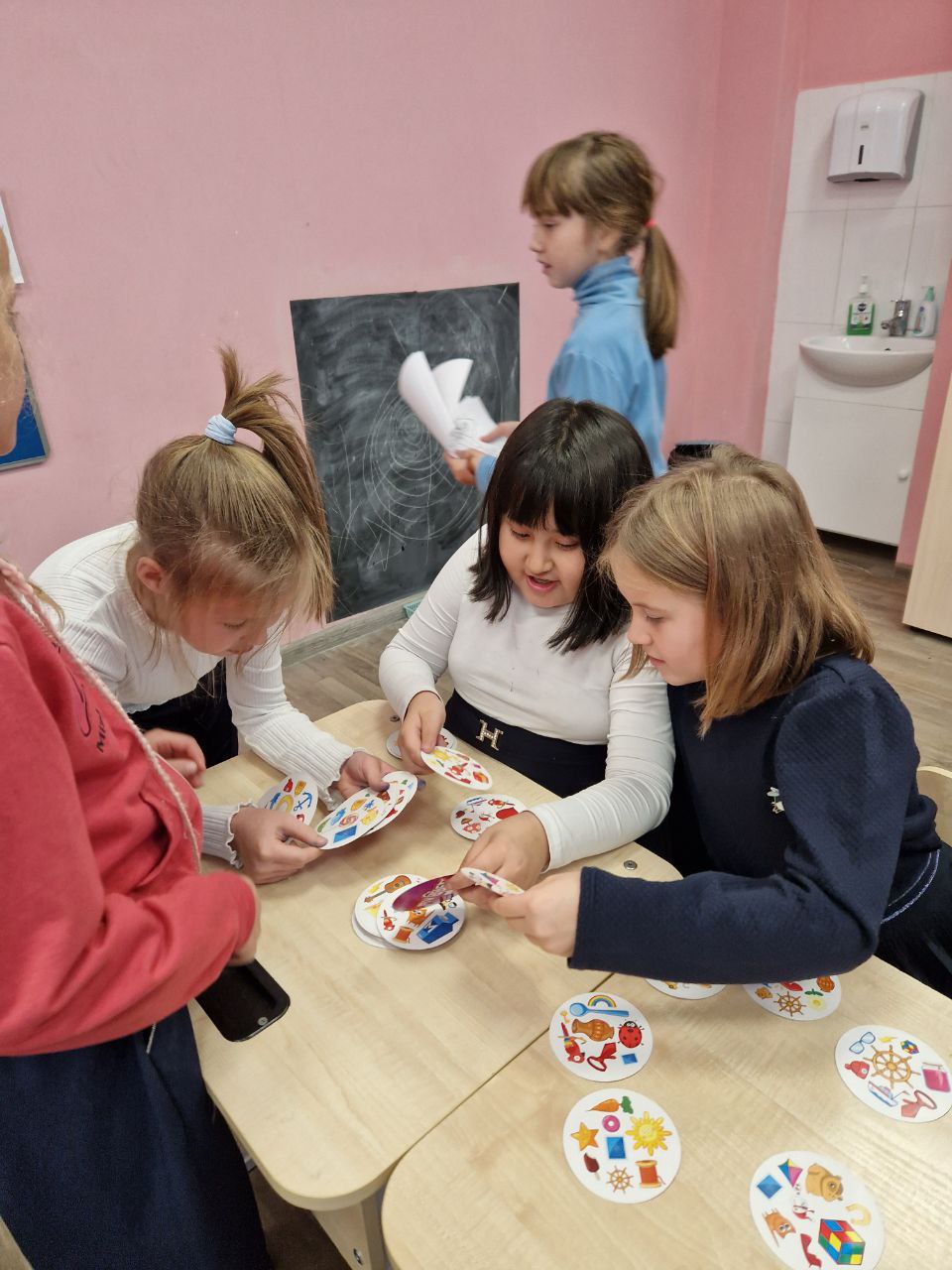 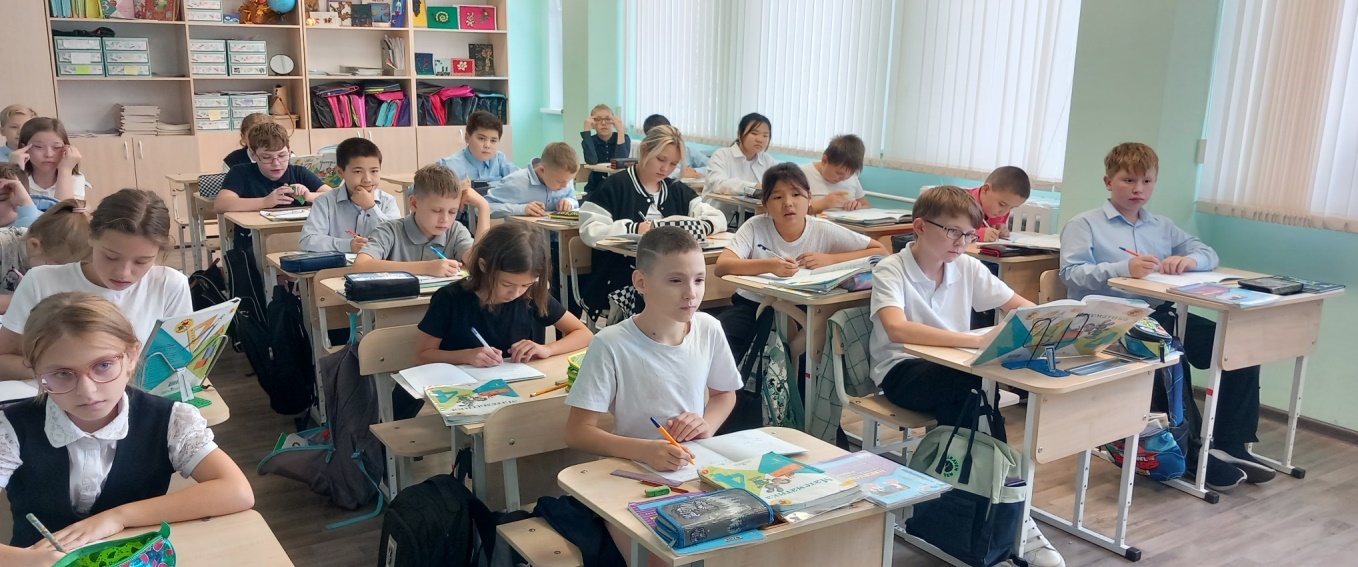 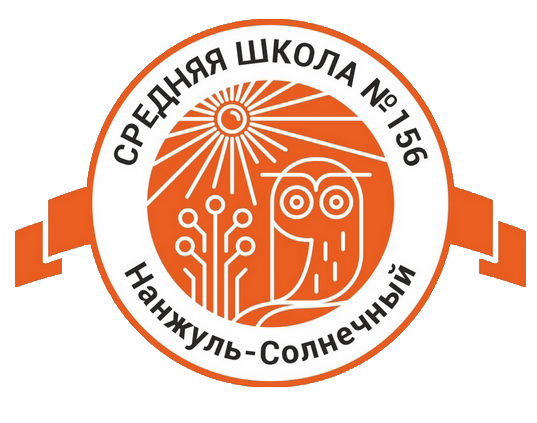 ««Планирование и организация индивидуальной работы детей-инофонов (обучающихся иностранных граждан)»
Руднева Любовь Алексеевна, 
заместитель директора по учебно-воспитательной 
работе 
Колпакова Наталья Анатольевна, 
учитель-логопед